Final Project Reflection & Computer Networks
Final Project Reflection, Overview of Computer Networks
Lecture Outline
Final Project Reflection
E-Portfolio Details and Topics Brainstorming

E-Portfolio Workshop
Reflection Work Session and Feedback

Overview of Computer Networks
Connecting Computers to The Internet
2
Final Project E-Portfolio Overview
You will create an E-Portfolio that is geared toward a new  Allen School student

Your E-Portfolio is a culminating project in having you reflect on the metacognitive skills you’ve learned and providing advice for entering the program

During our final class, you will give a short presentation on your E-Portfolio
3
Final Project Due Dates
Part I: E-Portfolio Outline
Due next Wednesday (3/6) at 11:59pm

Part II: Final E-Portfolio
Due Thursday of finals week (3/14) at 2:00pm

Part III: E-Portfolio Presentations
During the scheduled CSE 390B final
CSE 390B Final Time: Thursday, 3/14 from 2:30-4:20pm
CSE 390B Final Location: CSE2 271 (same as usual classroom)
4
Reflection on Metacognitive Skills
Individually first, take some time to reflect on the following questions, and then discuss in groups:

Which two metacognitive topics would you consider including in your E-Portfolio and why?
Reflect on which ones you’ve grown the most in, have impacted you the most, were most challenging to grow in, etc.

What are some examples of yourself demonstrating those two metacognitive skills?
Please be specific here! Aim to share these skills as if you are telling a story and showing concrete applications of these skills
5
Reflection on a Technical Skill
Individually first, take some time to reflect on the following questions, and then discuss in groups:

What technical topic from CSE 390B would you consider including in your E-Portfolio and why?
Reflect on technical skills that helped connect the dots, were most interesting to you, most challenging for you to grasp, etc.

What is the impact of having knowledge of that technical skill? In other words, why is that technical skill useful?
Please be specific here as well — think about how this technical skill would be useful in an academic or personal setting
6
Lecture Outline
Final Project Reflection
E-Portfolio Details and Topics Brainstorming

E-Portfolio Workshop
Reflection Work Session and Feedback

Overview of Computer Networks
Connecting Computers to The Internet
7
E-Portfolio Workshop
Individually, spend 15-20 minutes completing the following steps:
Aim to finalize the two metacognitive skills, two examples of you applying them, and one technical skill you plan on reflecting on
Begin drafting your reflection on a document (should be in paragraph form in final e-portfolio, but bullet points ok for now)

Goal by the end of class today is to receive feedback on your reflections and complete part one of the final project, the E-Portfolio outline
8
E-Portfolio Workshop
Now, get into groups and complete the following:
One group member presents on their reflection so far
Each group member listening should provide one question, comment, constructive feedback, or complement to the presenter
Repeat until everyone has had a chance to present
9
Lecture Outline
Final Project Reflection
E-Portfolio Details and Topics Brainstorming

E-Portfolio Workshop
Reflection Work Session and Feedback

Overview of Computer Networks
Connecting Computers to The Internet
10
Overview of Computer Networks
We will go over an overview of networks
Take CSE 333 (Systems Programming), CSE 461 (Computer Networks), and CSE 452 (Distributed Systems) to learn more

Our focus:
Brief intro to what connecting to the internet looks like under the hood
What that connection might look like implemented in our computer
11
How Do Computer Networks Work?
How do you think we connect computers in different physical locations?

What modes of communication do you think computers use to network with one another?
12
Networks = Really, Really Long Wires
At a fundamental level, there’s nothing magic about the Internet—it’s the same concepts we used to build our CPU, just with longer wires
Still 1s and 0s, still just combinational + sequential logic
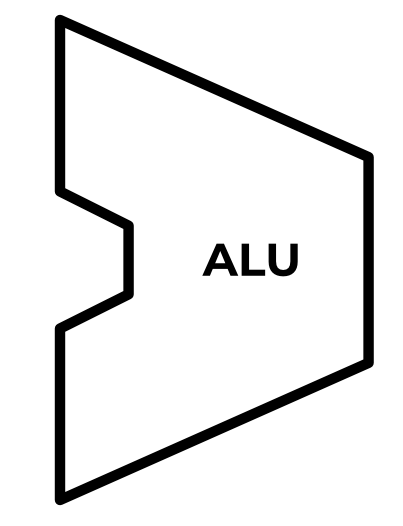 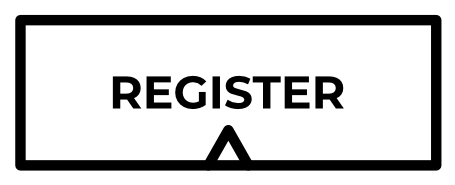 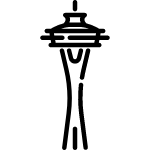 ≈
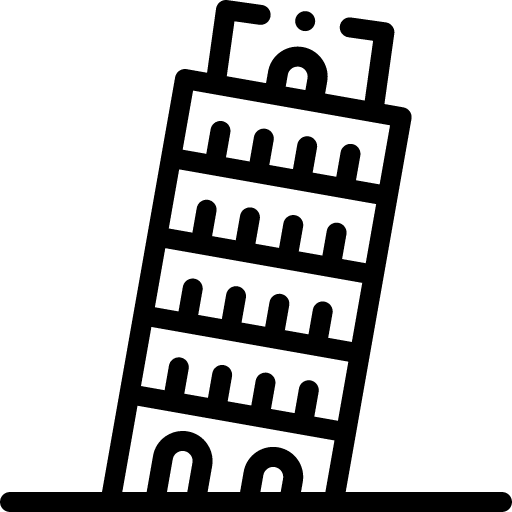 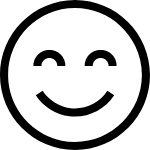 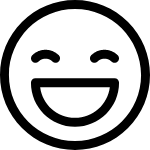 Computer.hdl
Combinational & Sequential Logic
Combinational & Sequential Logic
Computer.hdl
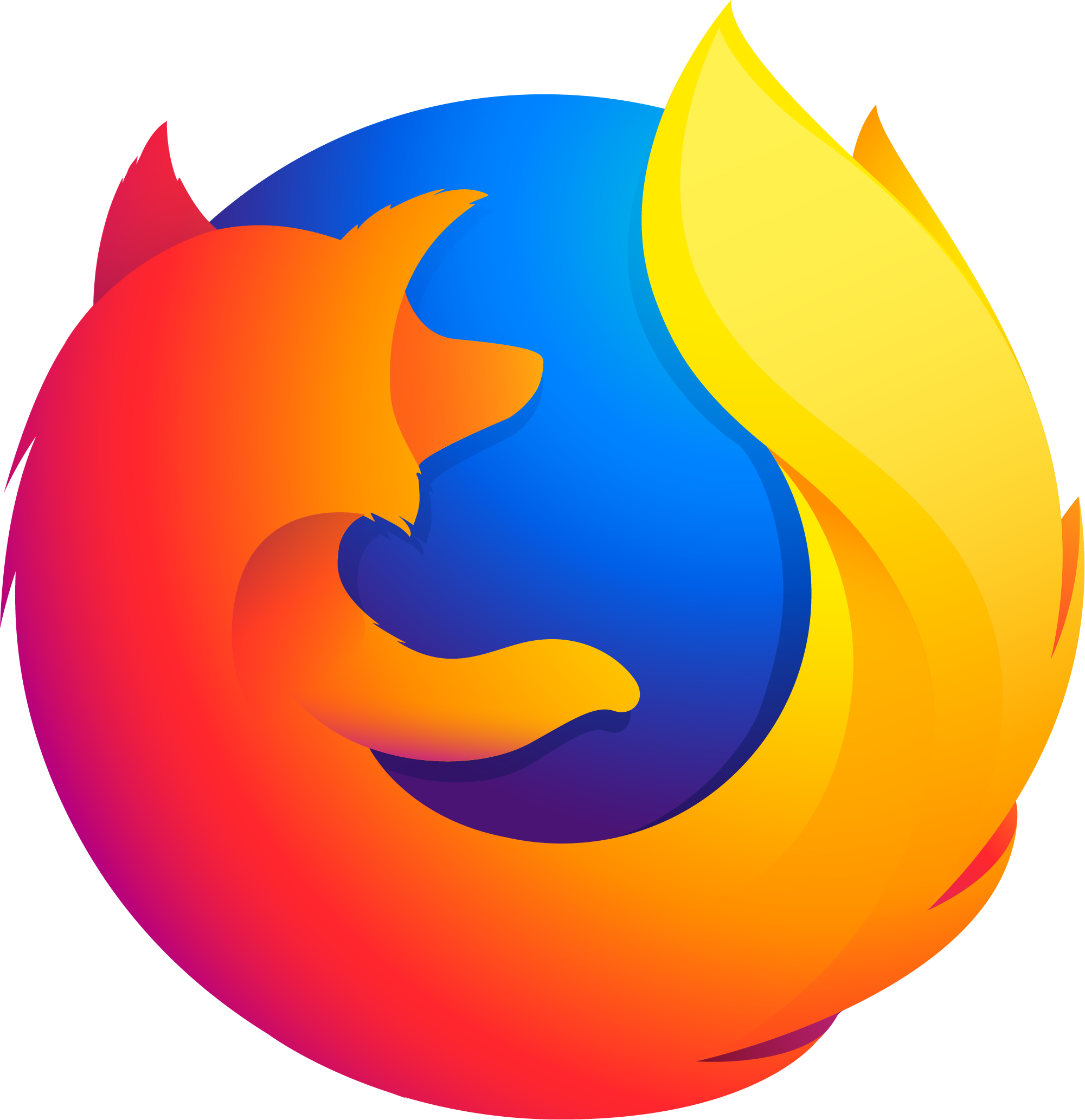 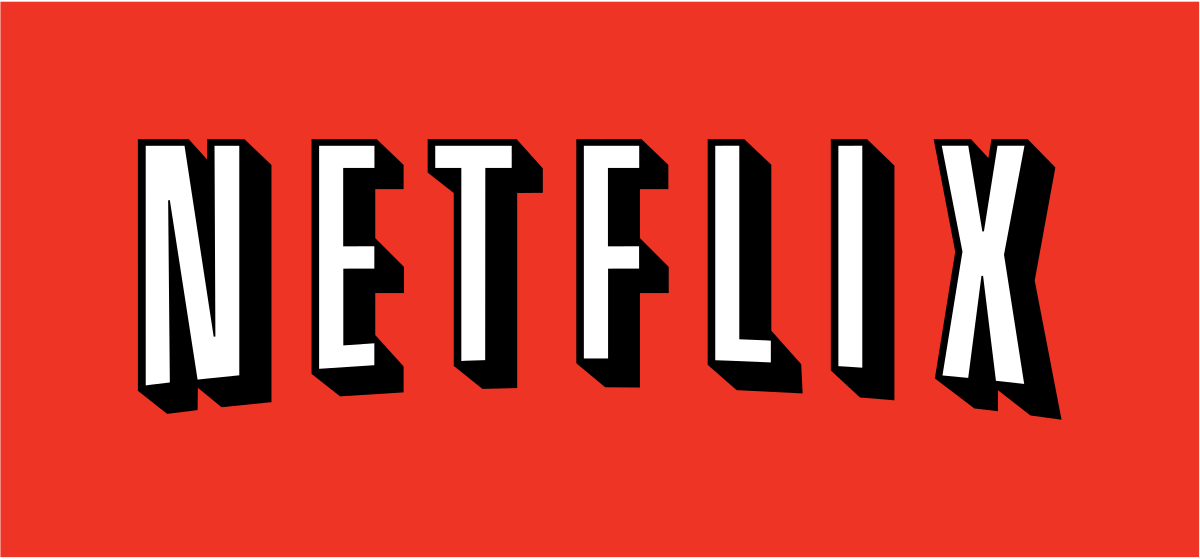 13
13
Thinking about the Network: Layers
To manage the complexity, we think about the network in layers

It’s all 0s and 1s, but each layer is a different way of “framing” or thinking about those 0s and 1s
Each layer zooms out a little more
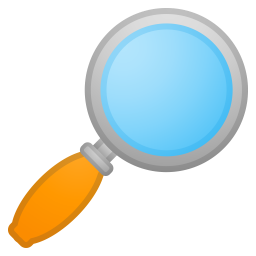 Application Layer
meme (.png)
webpage (.html)
Other layers exist between here; out of 390B scope
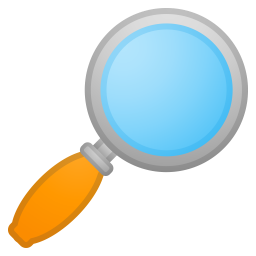 Data Link Layer
dest address
source address
data
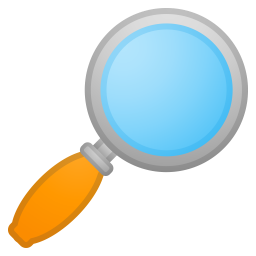 Physical Layer
1
0
1
0
0
0
1
0
1
1
0
0
14
Application Layer
Conceptually the “top” layer: looking at internet traffic as direct communication between applications
Common use: HTTP (HyperText Transfer Protocol)
Your browser sends an HTTP request to a server
The server sends back an HTTP response with data attached
I would like to load: http://instagram.com/dog/latest_story.png
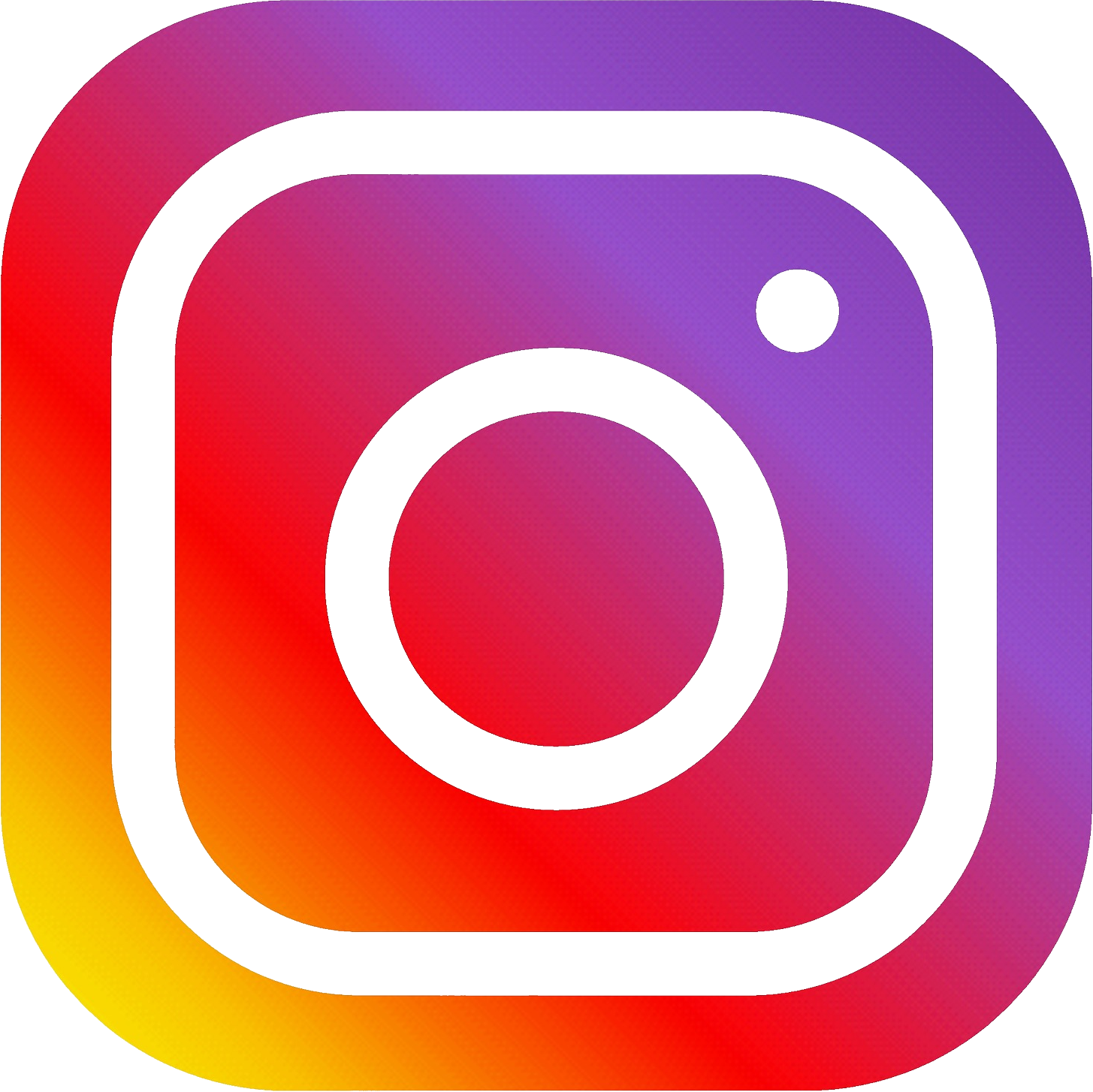 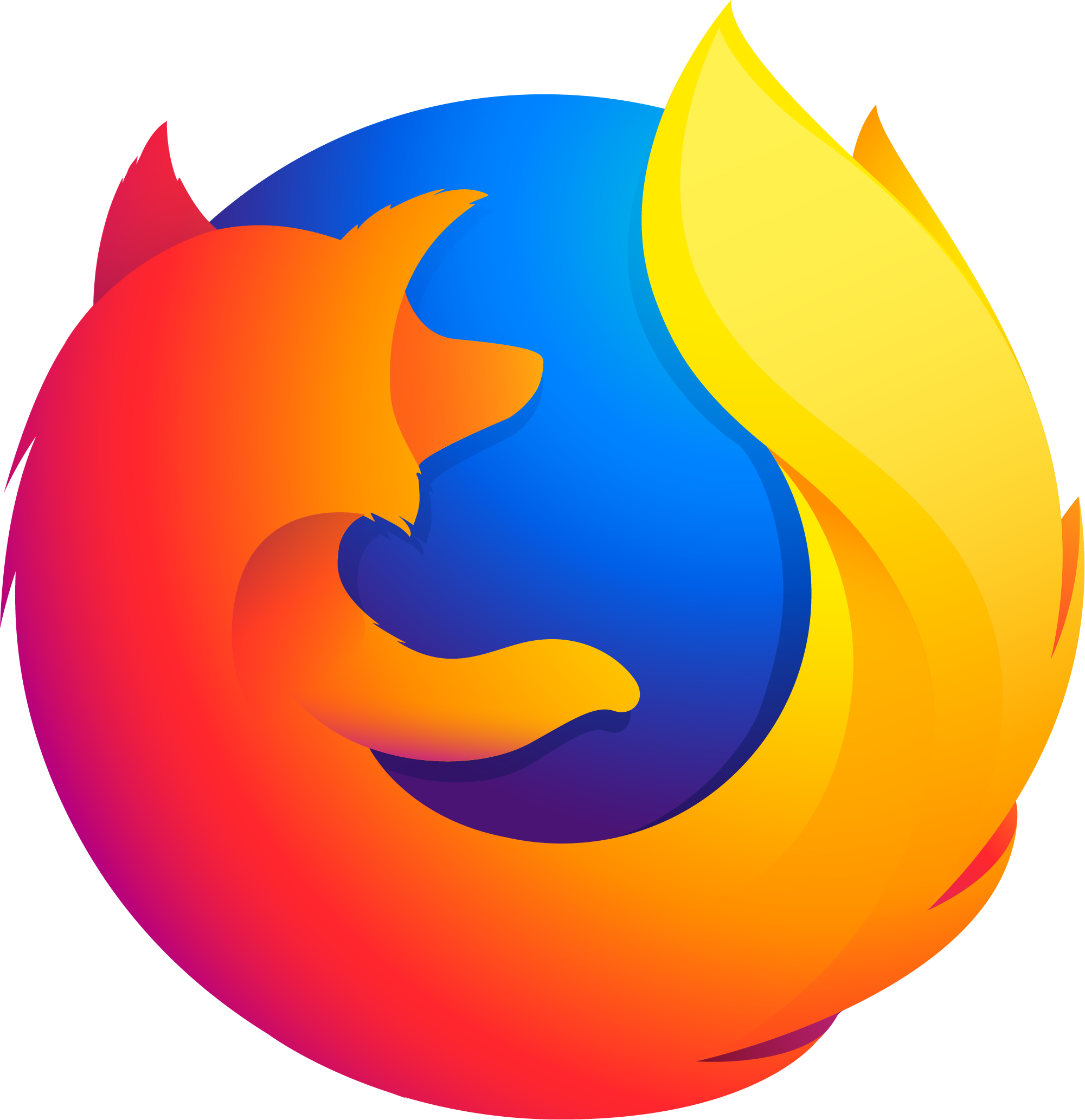 I found it:
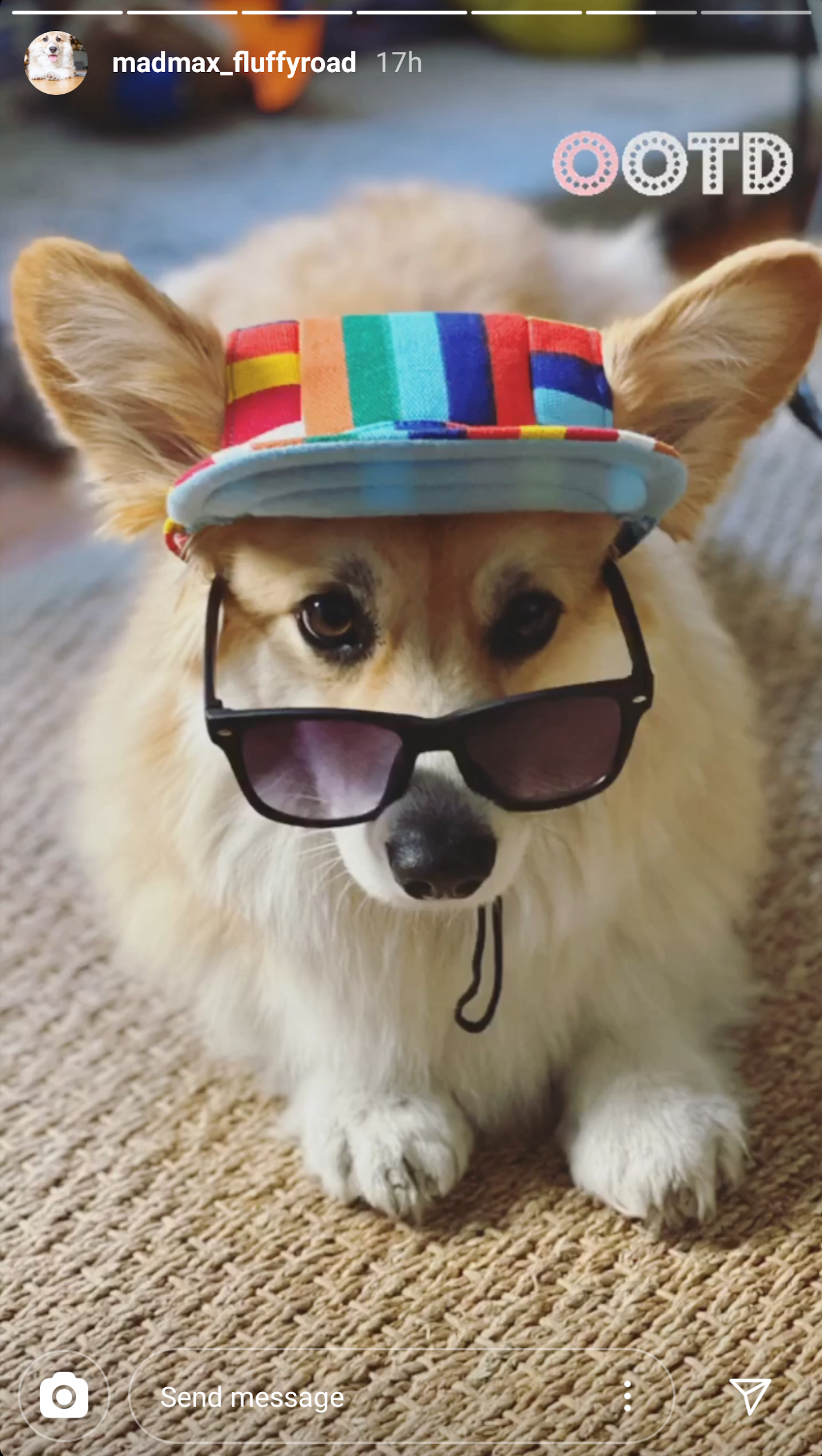 Browser
Server
15
15
Application Layer
Conceptually the “top” layer: looking at internet traffic as direct communication between applications
Common use: HTTP (HyperText Transfer Protocol)
Your browser sends an HTTP request to a server
The server sends back an HTTP response with data attached
I would like to load: http://instagram.com/dog/latest_story.png
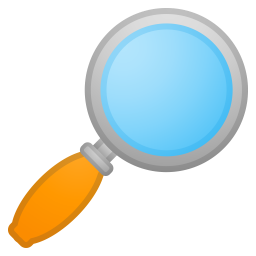 Data Link Layer
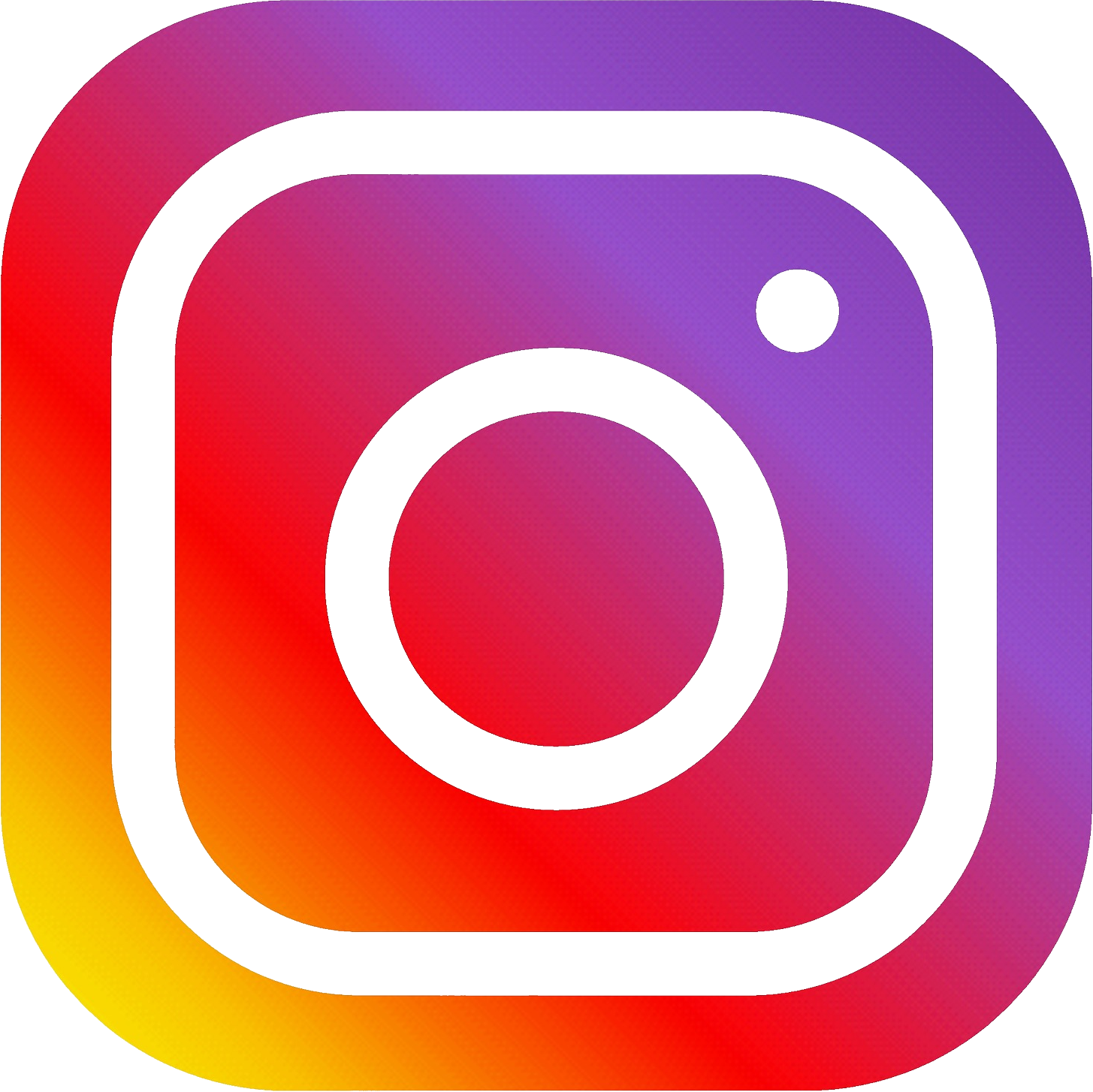 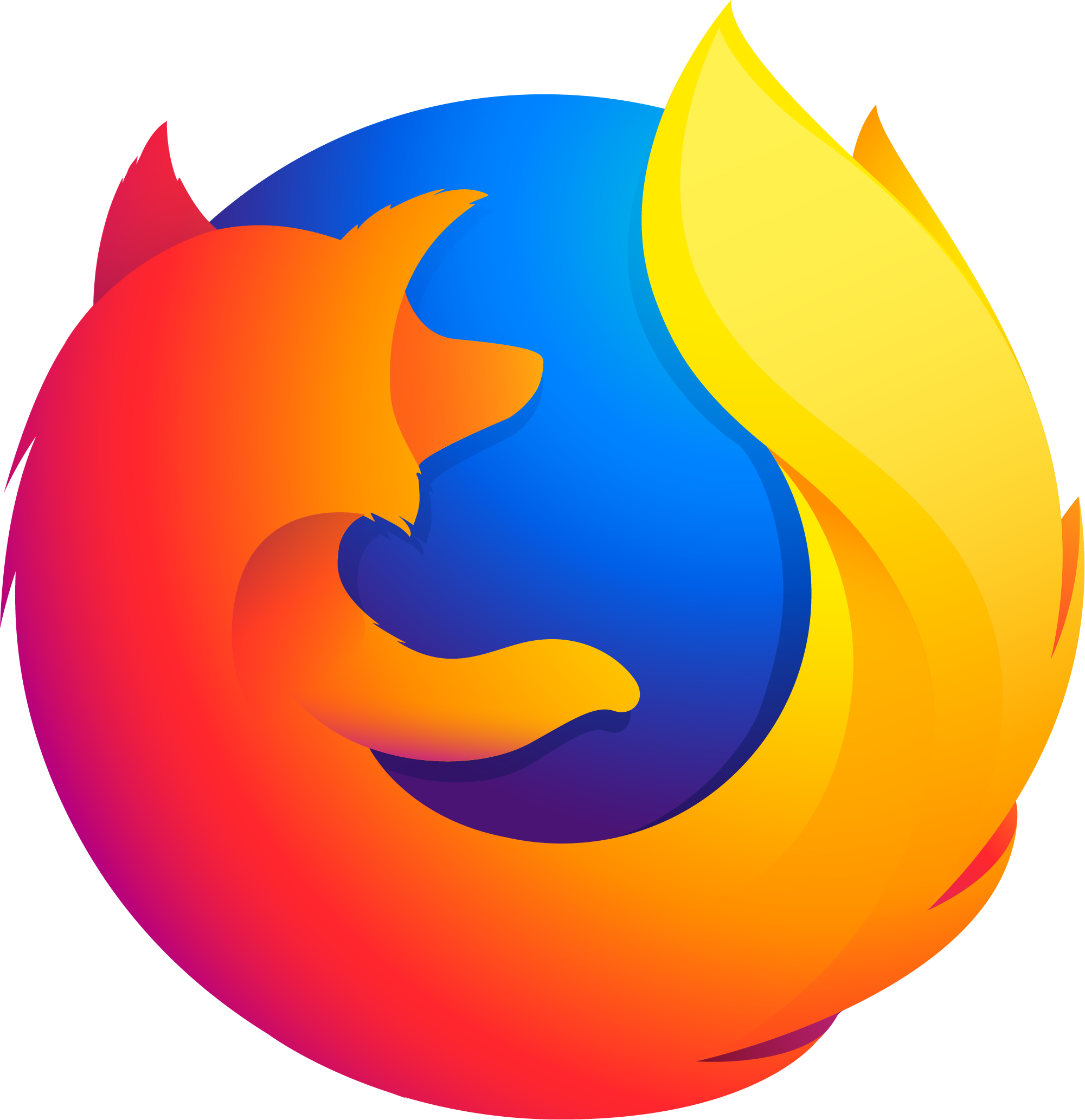 dest address
source address
data
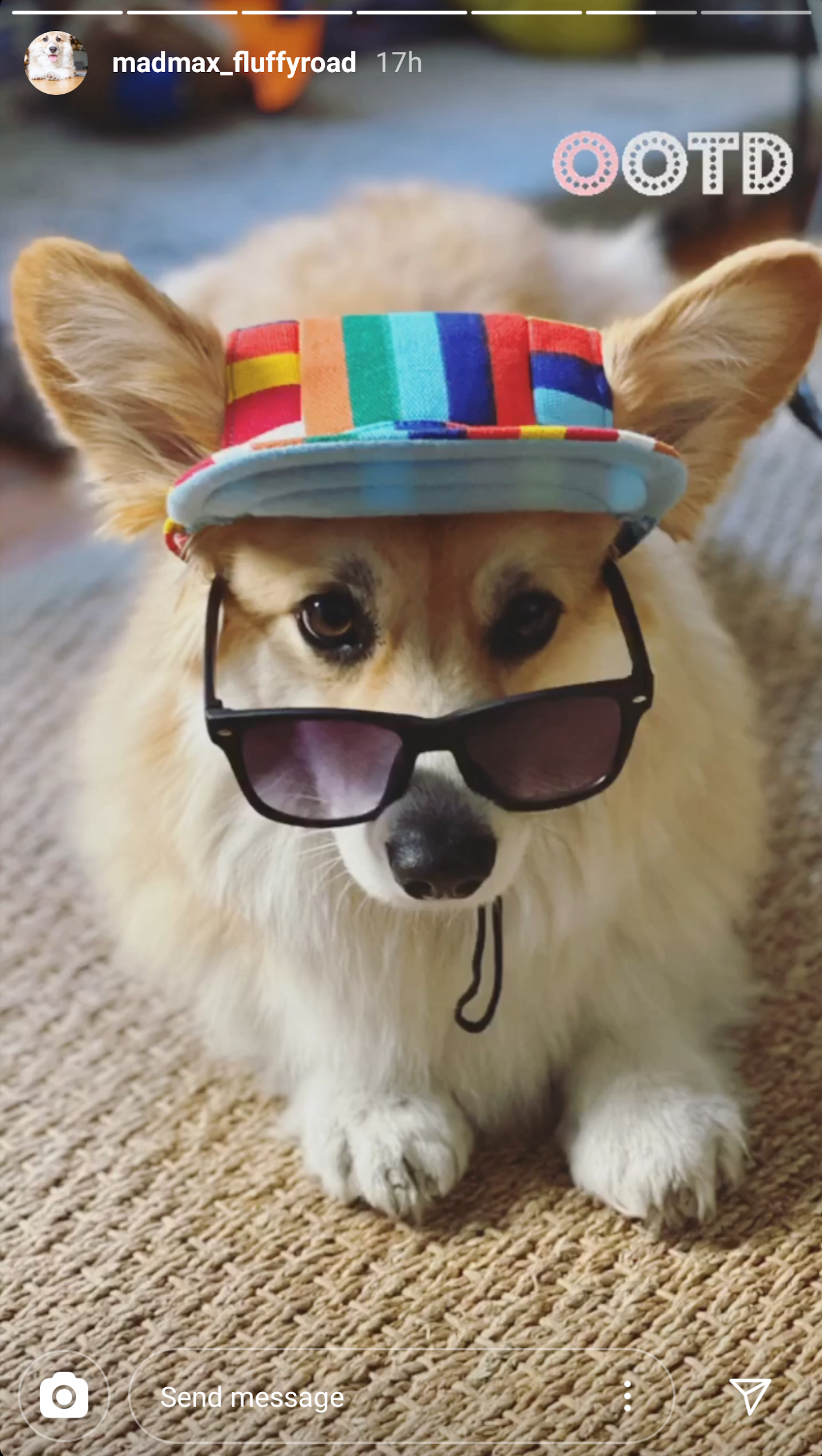 I found it:
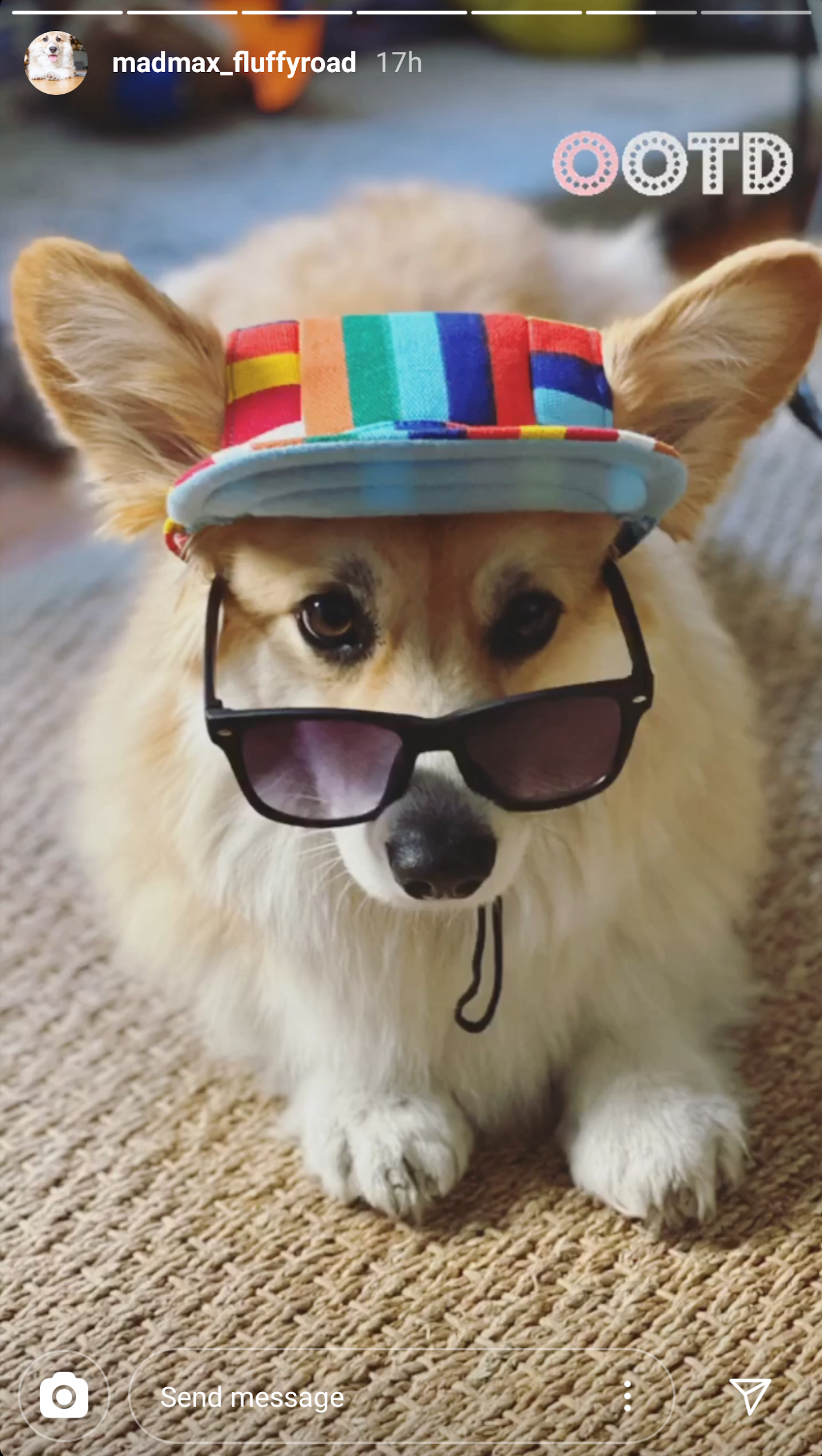 dest address
source address
data
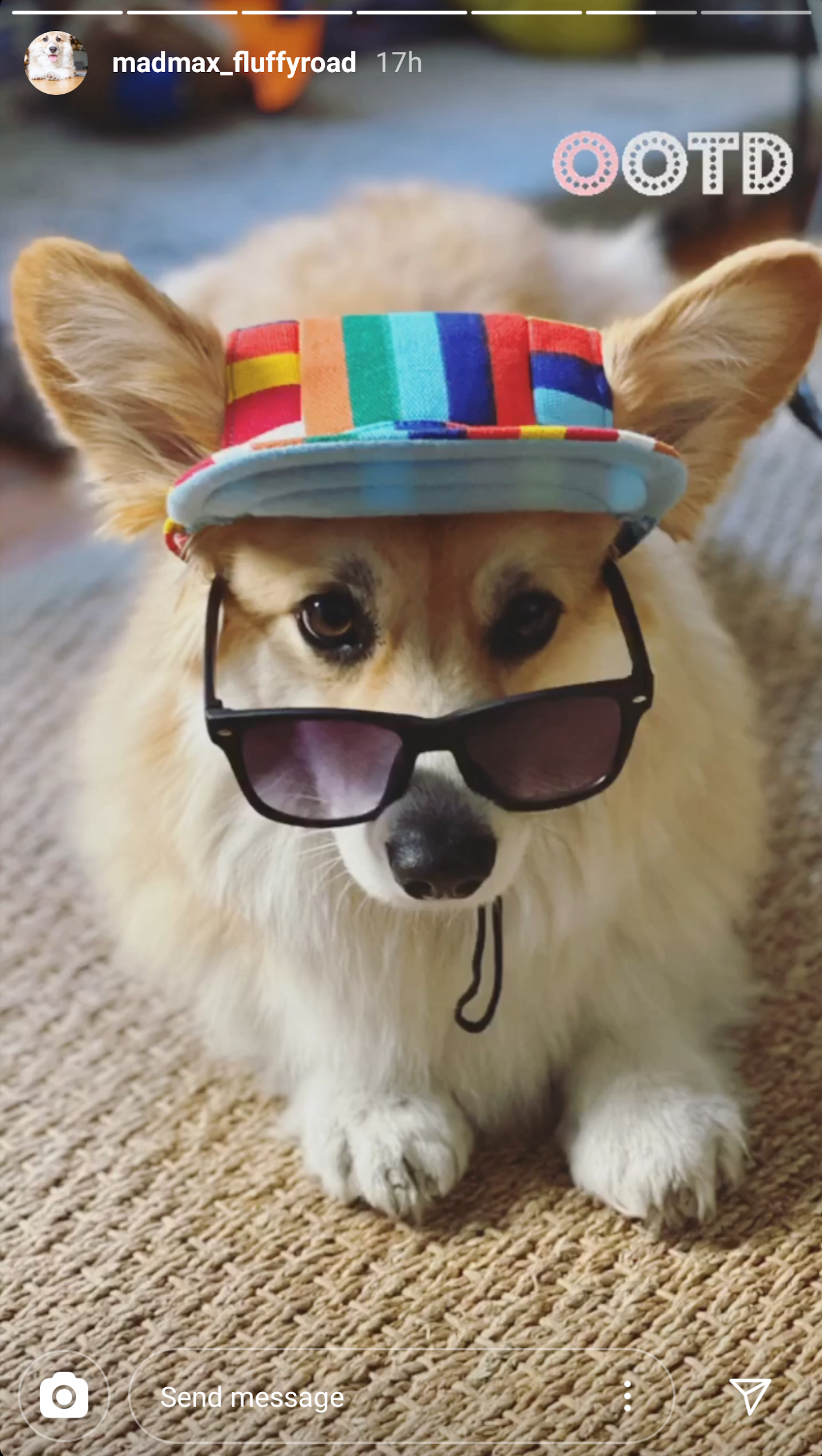 Browser
Server
dest address
source address
data
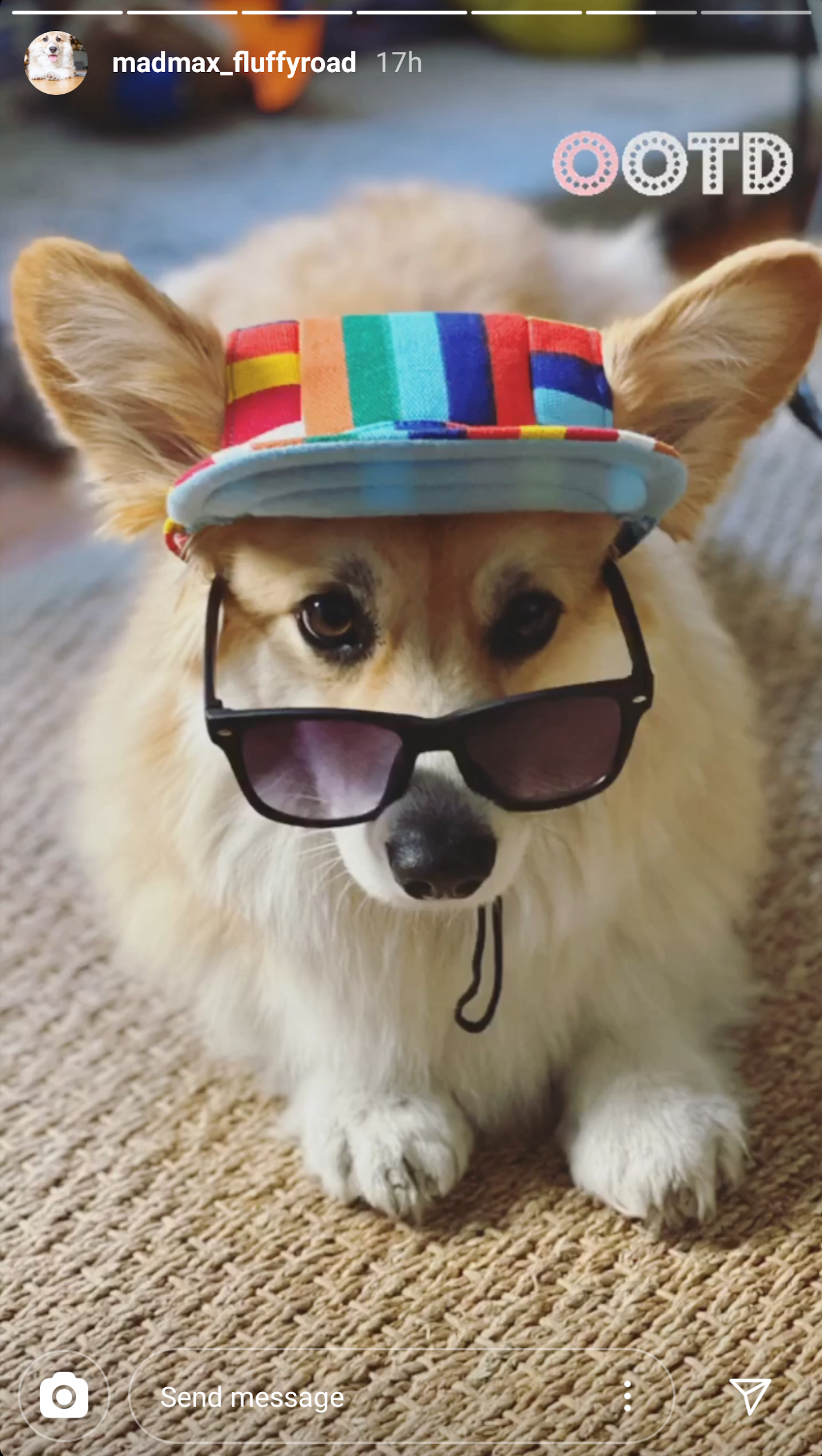 dest address
source address
data
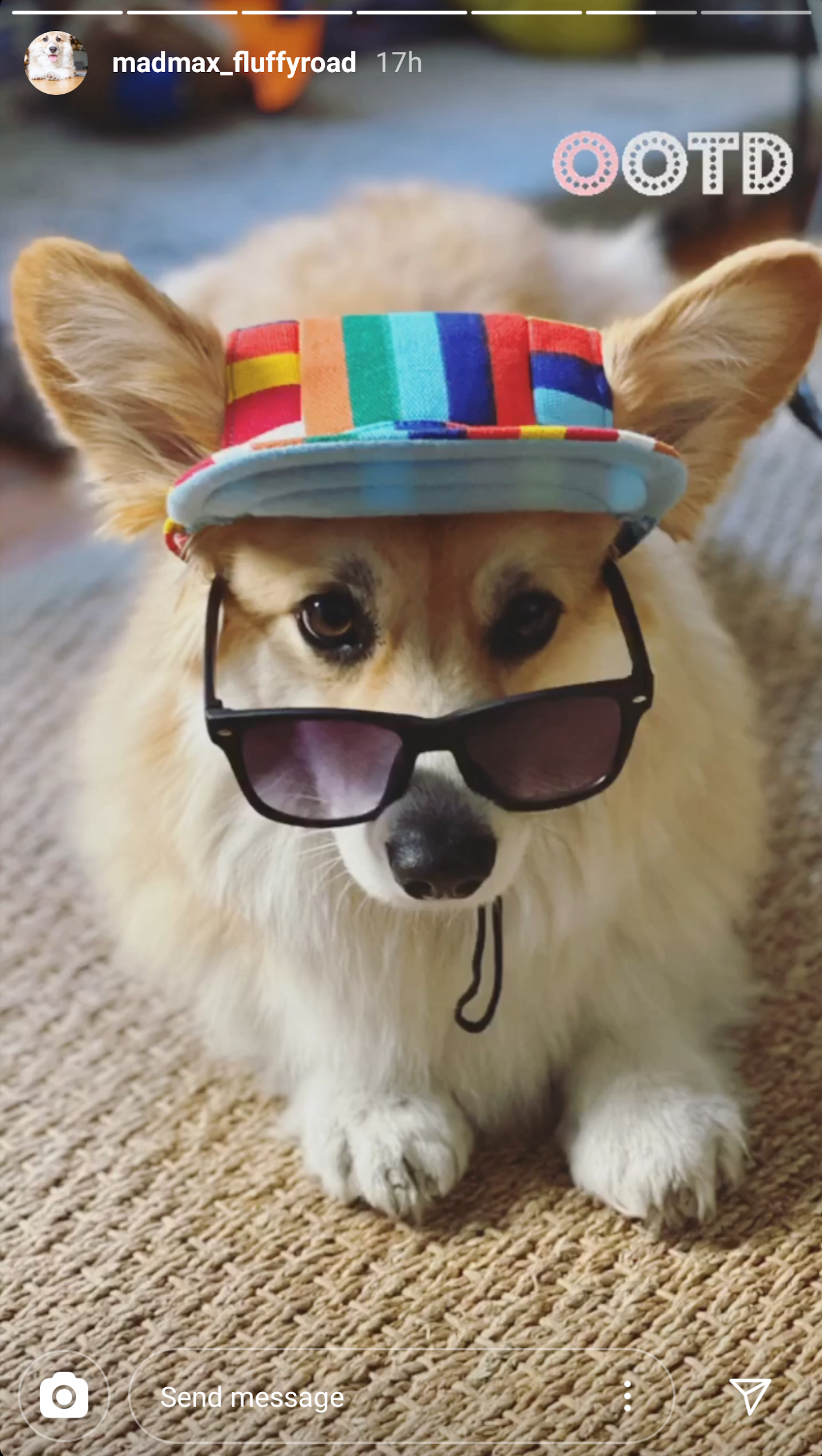 16
16
Data Link Layer
A computer network is simply multiple computers connected by a single wire

Why is it better to send smaller chunks of data?
Gets data from Internet (beyond scope of 390B)
computer
00:1d:4f:47
computer
4c:44:1e:8f
computer
de:ad:be:ef
router
(also a computer)
24:48:96:12
dest address
4c:44:1e:8f
source address
24:48:96:12
data
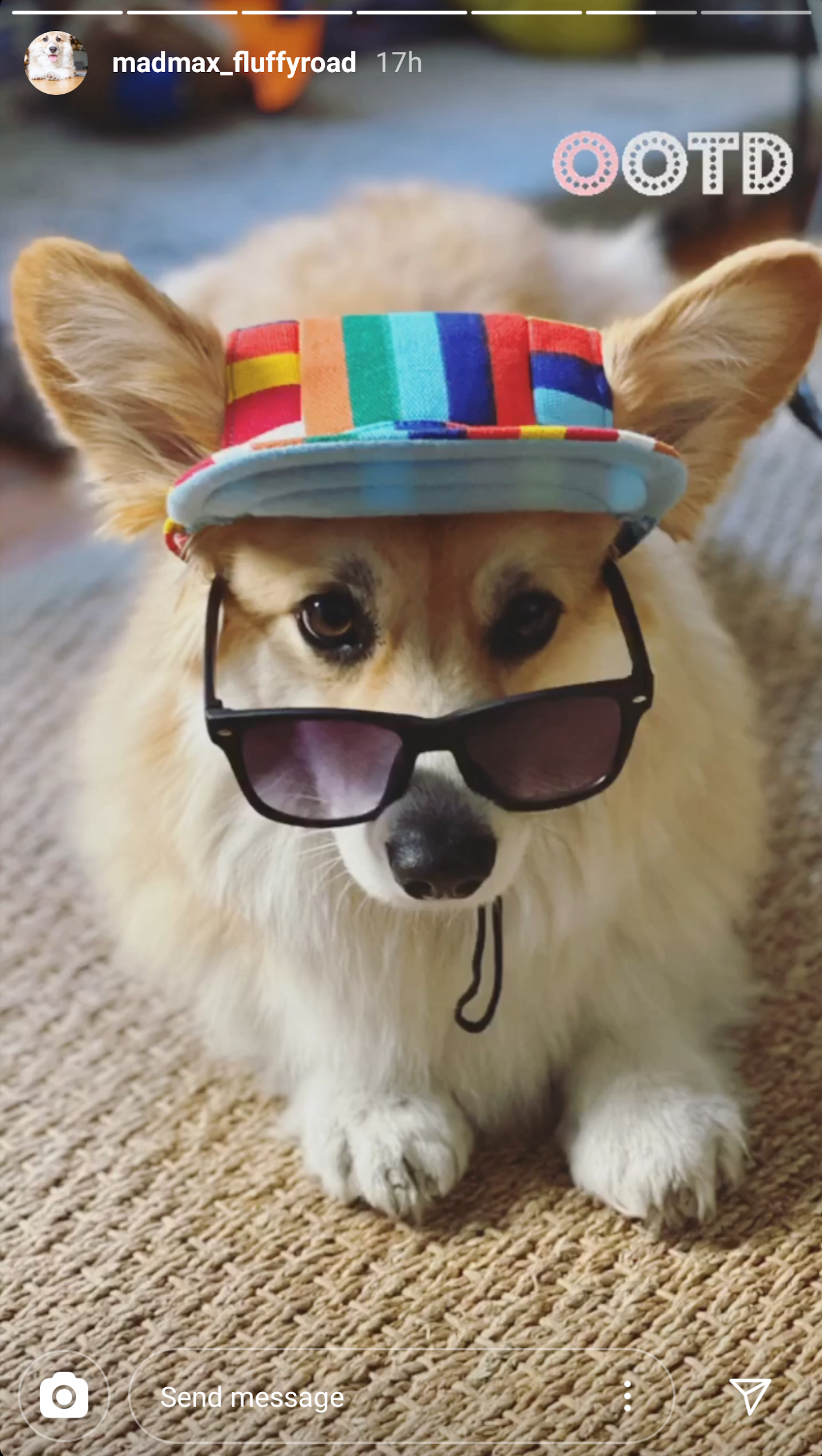 17
17
Data Link Layer
Every computer will “hear” the message

How do the other computers know to ignorean incoming packet of data?
Gets data from Internet (beyond scope of 390B)
computer
00:1d:4f:47
computer
4c:44:1e:8f
computer
de:ad:be:ef
router
(also a computer)
24:48:96:12
dest address
4c:44:1e:8f
source address
24:48:96:12
data
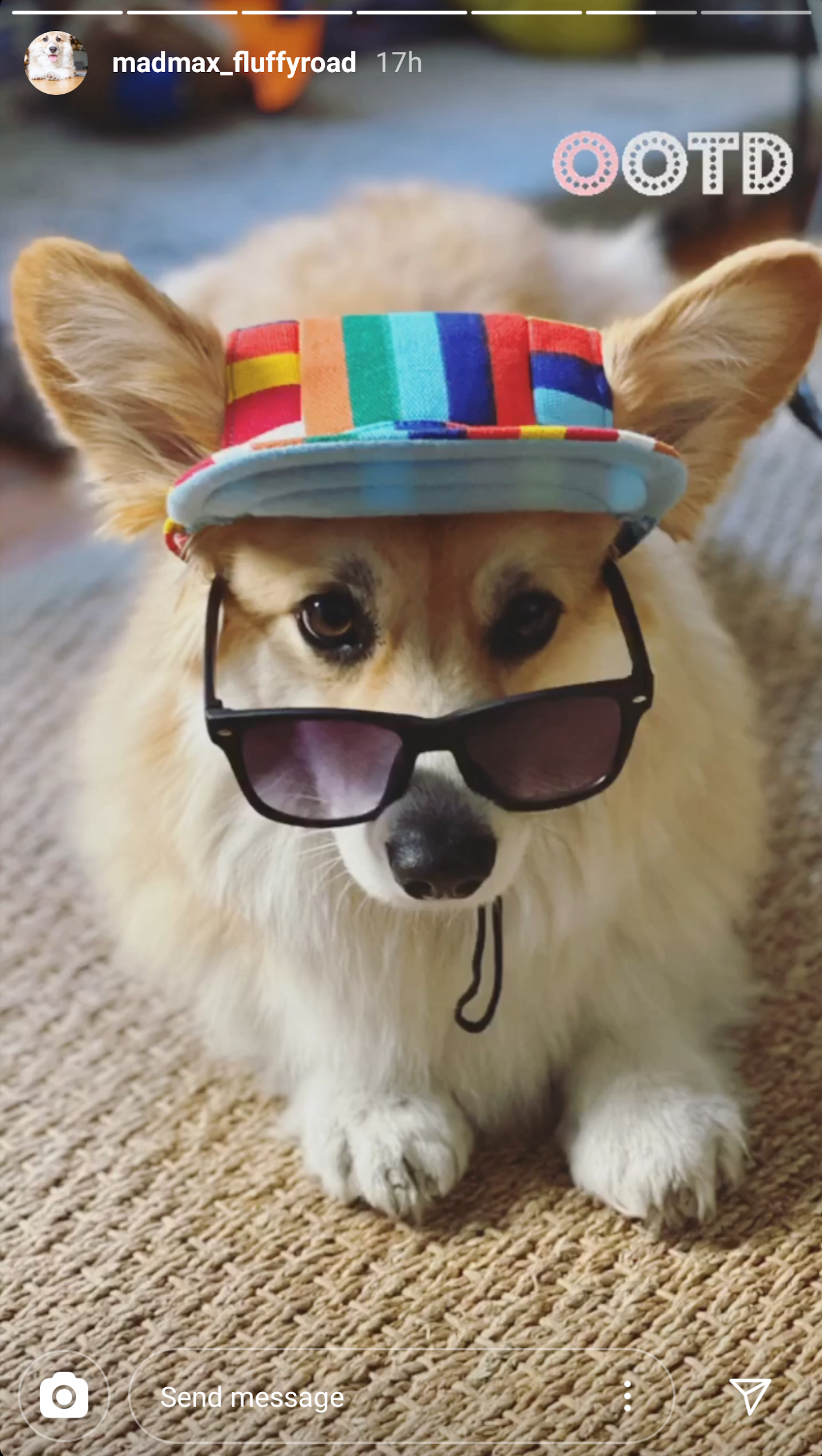 18
18
NIC (Network Interface Card)
We don’t want the CPU to waste time always listening to the network wire, especially when it’s not even the destination computer
Solution: the NIC—a new piece of the computer dedicated to dealing with the network wire
Listens to the network wire until it hears a destination address, checks if it matches this computer, and only sends to CPU if so
computer
00:1d:4f:47
NIC
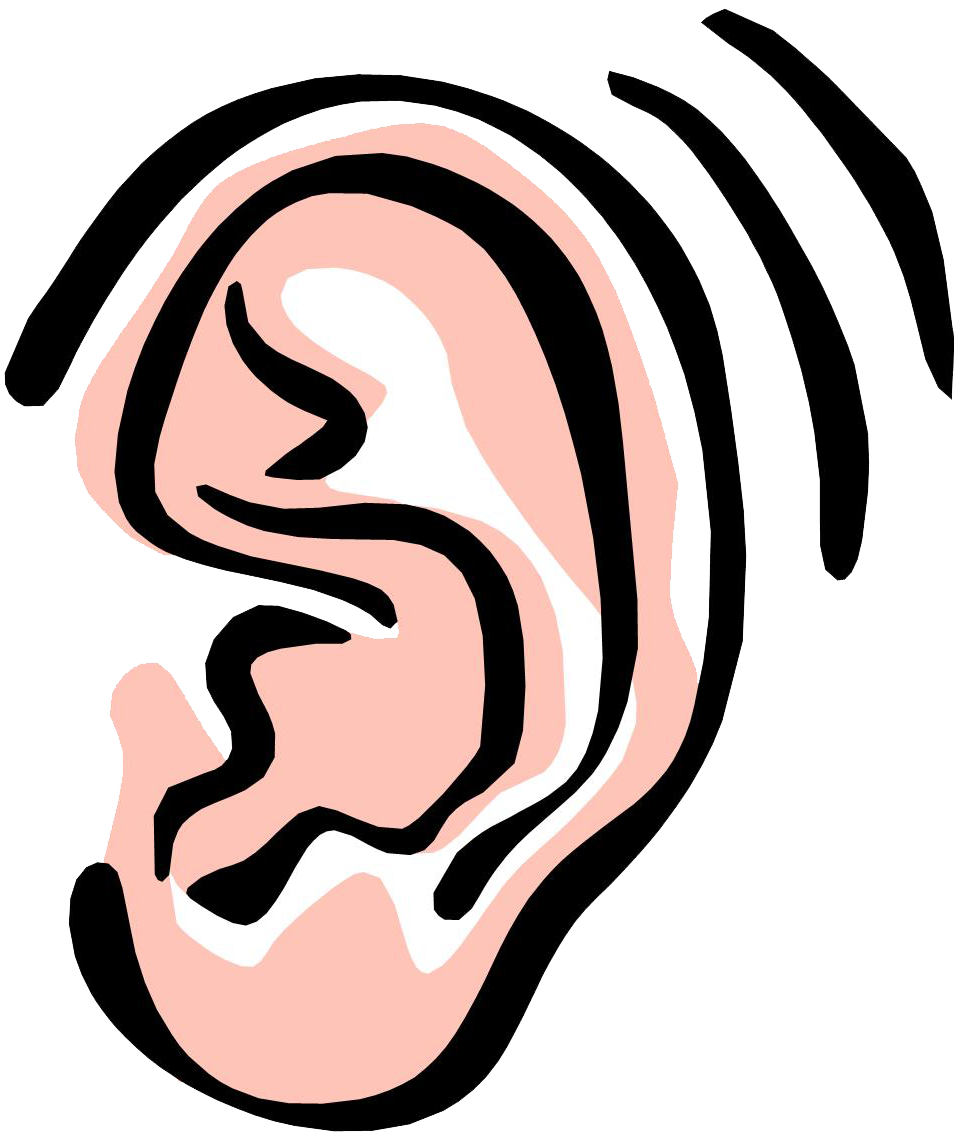 dest address
4c:44:1e:8f
source address
24:48:96:12
data
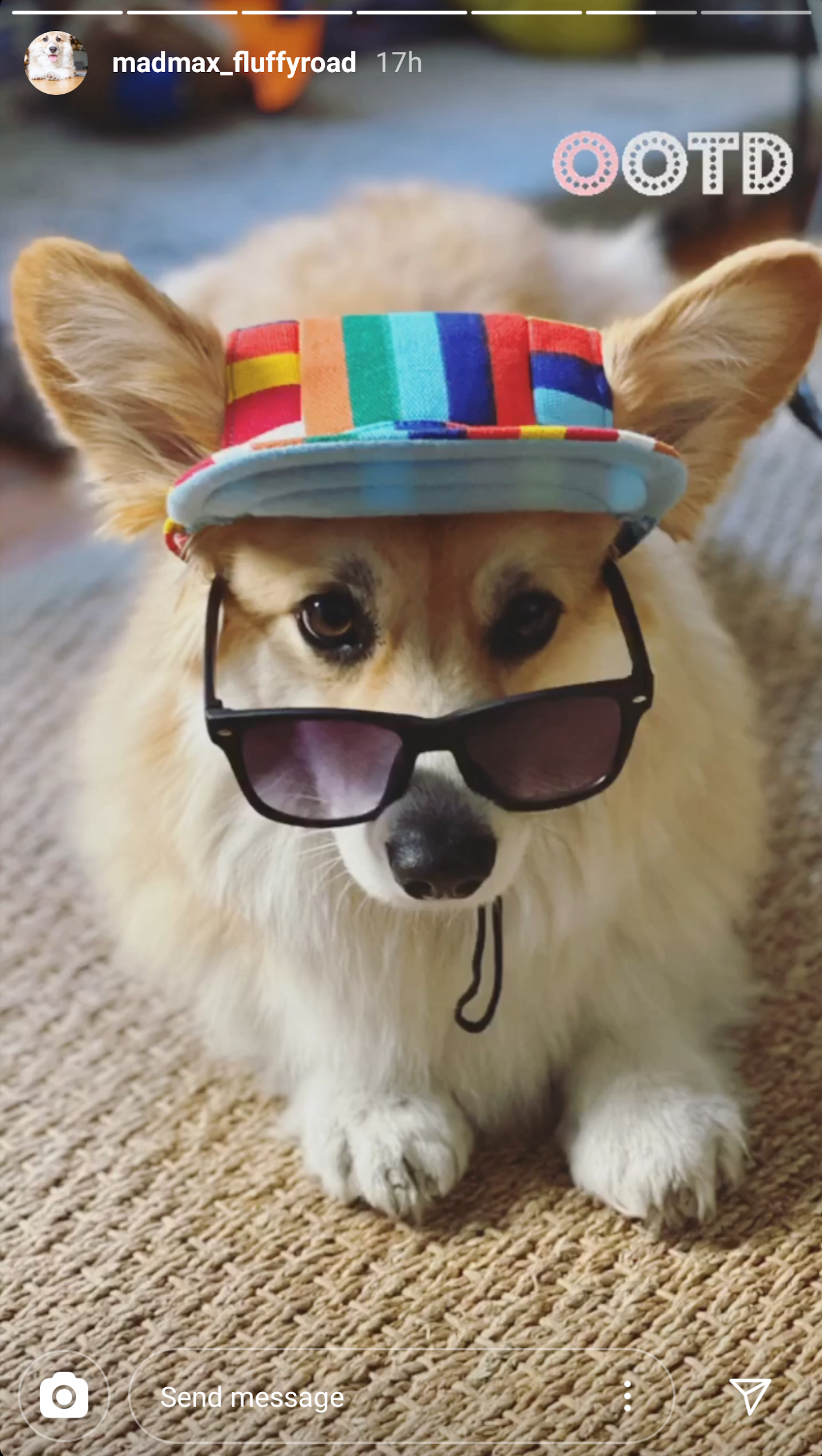 19
NIC Implementation in Your Computer
Before, we would have to accept NIC as “magic”
Now, we can imagine exactly how to build this chip, and for a simple implementation, turns out it’s doable!
(controls whether to pass on to CPU)
AND
0
1
1
1
0
1
0
0
=
=
=
=
=
=
=
=
0
1
1
Next Index:
3
1
20
0
1
0
NIC Implementation in Your Computer
Before, we would have to accept NIC as “magic”
Now, we can imagine exactly how to build this chip, and for a simple implementation, turns out it’s doable!
(controls whether to pass on to CPU)
AND
0
1
1
1
0
1
0
0
=
=
=
=
=
=
=
=
0
1
1
Making a choice? Our good friend Mux.hdl!
Next Index:
3
1
21
0
1
0
NIC Implementation in Your Computer
Before, we would have to accept NIC as “magic”
Now, we can imagine exactly how to build this chip, and for a simple implementation, turns out it’s doable!
(controls whether to pass on to CPU)
AND
0
1
1
1
0
1
0
0
=
=
=
=
=
=
=
=
0
1
1
Making a choice? Our good friend DMux.hdl!
Next Index:
3
1
22
0
1
0
NIC Implementation in Your Computer
Before, we would have to accept NIC as “magic”
Now, we can imagine exactly how to build this chip, and for a simple implementation, turns out it’s doable!
(controls whether to pass on to CPU)
AND
0
1
1
1
0
1
0
0
=
=
=
=
=
=
=
=
0
1
1
Constantly incrementing an address? Sounds like PC.hdl
Making a choice? Our good friend DMux.hdl!
Next Index:
3
1
23
0
1
0
NIC Implementation in Your Computer
Before, we would have to accept NIC as “magic”
Now, we can imagine exactly how to build this chip, and for a simple implementation, turns out it’s doable!
(controls whether to pass on to CPU)
AND
0
1
1
1
0
1
0
0
=
=
=
=
=
=
=
=
0
1
1
Constantly incrementing an address? Sounds like PC.hdl!
Making a choice? Our good friend DMux.hdl!
Next Index:
3
1
24
0
1
0
NIC Implementation in Your Computer
Before, we would have to accept NIC as “magic”
Now, we can imagine exactly how to build this chip, and for a simple implementation, turns out it’s doable!
(controls whether to pass on to CPU)
AND
Selectable read/write? Sounds like RAM.hdl!
0
1
1
1
0
1
0
0
=
=
=
=
=
=
=
=
0
1
1
Constantly incrementing an address? Sounds like PC.hdl!
Making a choice? Our good friend DMux.hdl!
Next Index:
3
1
25
0
1
0
NIC Implementation in Your Computer
Before, we would have to accept NIC as “magic”
Now, we can imagine exactly how to build this chip, and for a simple implementation, turns out it’s doable!
(controls whether to pass on to CPU)
AND
Selectable read/write? Sounds like RAM.hdl!
0
1
1
1
0
1
0
0
=
=
=
=
=
=
=
=
0
1
1
Constantly incrementing an address? Sounds like PC.hdl!
Making a choice? Our good friend DMux.hdl!
Next Index:
3
1
26
0
1
0
NIC Implementation in Your Computer
Before, we would have to accept NIC as “magic”
Now, we can imagine exactly how to build this chip, and for a simple implementation, turns out it’s doable!
(controls whether to pass on to CPU)
Bitwise/multi-bit operations? Sounds like And16.hdl!
Bitwise/multi-bit operations? Sounds like And16.hdl!
AND
Selectable read/write? Sounds like RAM.hdl!
0
1
1
1
0
1
0
0
=
=
=
=
=
=
=
=
0
1
1
Constantly incrementing an address? Sounds like PC.hdl!
Making a choice? Our good friend DMux.hdl!
Next Index:
3
1
27
0
1
0
NIC Implementation in Your Computer
Before, we would have to accept NIC as “magic”
Now, we can imagine exactly how to build this chip, and for a simple implementation, turns out it’s doable!
(controls whether to pass on to CPU)
Bitwise/multi-bit operations? Sounds like And16.hdl!
Bitwise/multi-bit operations? Sounds like And16.hdl!
AND
Selectable read/write? Sounds like RAM.hdl!
0
1
1
1
0
1
0
0
=
=
=
=
=
=
=
=
0
1
1
Constantly incrementing an address? Sounds like PC.hdl!
Making a choice? Our good friend DMux.hdl!
Next Index:
3
1
28
0
1
0
Connecting NIC to Memory
The keyboard and screen communicated with the CPU via memory maps—agreed-upon regions of RAM that can be read/written by the hardware of the devices themselves
The NIC could be implemented in the same way
Every time the right address is detected, copy the following data into part of RAM where the CPU can retrieve it once it gets a chance
NIC
CPU
Screen
Keyboard
29
Takeaways: Computer Networks
The network is fundamentally the same hardware we’ve been looking at

Its incredible power comes from scale: how much data and how many computers it connects
To manage this complexity, we think of it in layers

Interfacing with the network can be done with specialized hardware
This frees the CPU from monitoring constantly
Access data only when needed
30
Lecture 18 Reminders
Project Reminders
Project 7, Part II (Professor Meeting Report) due tonight (3/1) at 11:59pm
Project 8 (Debugging & Implementing a Compiler) due next Wednesday (3/6) at 11:59pm
Final Project, Part I (E-Portfolio Outline) due next Wednesday (3/6) at 11:59pm

Eric has office hours after class in CSE2 153
Feel free to post your questions on the Ed board as well

Lecture next week will be led by your TAs!
31